Supporting VUNI in DRNIMaarten Vissers2011-10-26v00
Introduction
The following slides analyse the ENNI DRNI within a Virtual UNI (V-UNI) scenario.
The ENNI with V-UNI application is defined in MEF28, and relevant text from MEF28 is copied in slide 3.
An ENNI with V-UNI example scenario is presented in slides 4 and 5, illustrating its data plane model with 802.1Q components. The example includes a Network Operator network deploying PBN and a VUNI Operator network deploying either PBN (slide 4) or PBBN (slide 5).
A ENNI with V-UNI application deploys the RCSI specified in 802.1Qbc. This service interface also supports non V-UNI ENNI applications. An example is presented in slide 6,
The data plane model of an ENNI DRNI with V-UNI example is presented in slide 7. The ENNI DRNI contains 2 x 2 nodes with 2 ENNI links. The associated layer stacks are presented in slide 8. Slides 7 and 8 identify the scope of the DRNI to be the S-VLAN Components attached to the E-NNI links. This scope is not aligned with the DRNI scope in axbq-haddock-multiple-drni-support-1011-v01.pdf.
Virtual UNIText from MEF 28, clause 3 “Scope and Key Concepts”
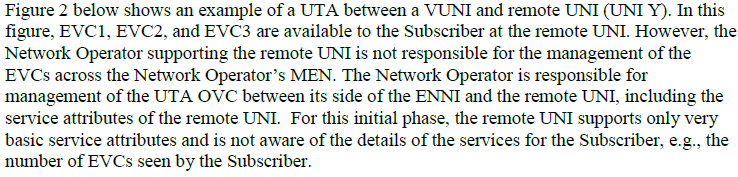 R-UNI aware of very basic service attributes, not aware of service details, e.g. # EVCs.
R-UNI maps all (C-Tagged, Prio-C-Tagged, Untagged) service frames to single OVC end point supporting UTA.
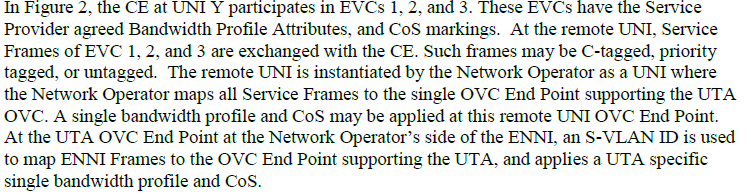 Single BW profile & CoS
Network Operator provides Port-based Service at R-UNI
ENNI: an S-VID is used to map ENNI frames to the OVC end point supporting UTA.
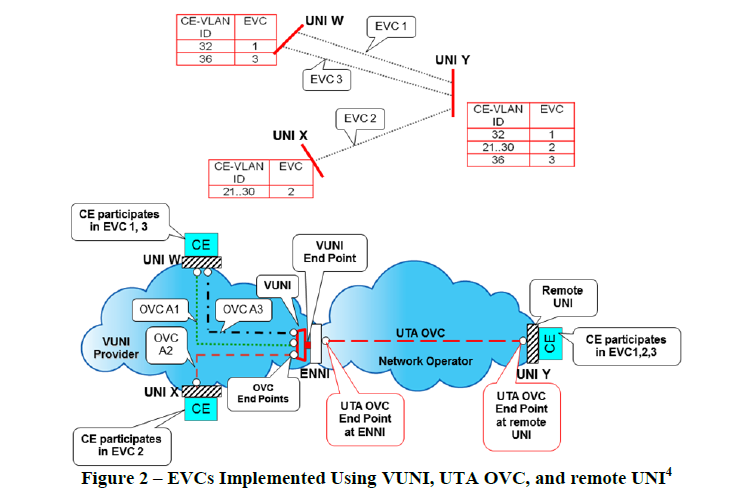 Single BW profile & CoS
Network Operator provides S-Tagged Service at ENNI
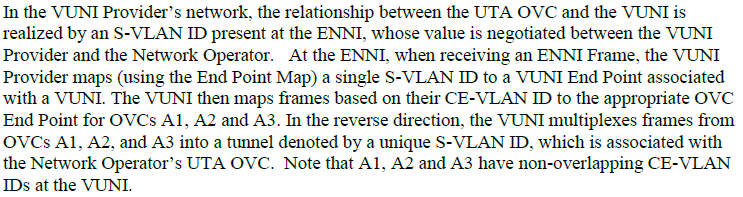 NOTE: Virtual UNI has no Hairpin requirement
Virtual UNIin terms of 802.1Q
Example 1 with 3 C-VLAN EVCs (S-EC1..3) between UNI ports and 1 port-based EVC (S-EC4) between RUNI and VUNI
without B-VLAN
6
6
7
S-EC1
7
S-EC2
C-VLAN ECs
C-VLAN ECs
7
S-EC3
7
S-EC4
7
SP-EC(7)
7
4
4
4
3
3
3
3
3
3
4
7
0
0
7
S-VLAN
/Link EC
SP-EC(4)
O-EC(3)
C
C
S-VLAN ECs
7
7
SP-EC(7)
UNI-EC(0)
7
7
7
7
7
7
c6.9
c8.5
C
Link ECs
Link-EC(7)
Link-EC(7)
Link-EC(7)
Link-EC(7)
c6.9
c8.5
7
Link EC
C-Tagged Service Interface
S
Link-EC(7)
V-UNI-N
c6.9
c8.5
VUNI
Port-based Service Interface
S-Tagged Service Interface
PNP
S
CNP
PEP
C
S
PNP
CNP
PEP
CEP
PAP
PNP
CNP
PEP
(R)UNI
C
with or without B-VLAN
CNP
PEP
C
ENNI
S
PNP
CNP
xxP
CNP
PEP
CEP
PAP
PNP
CNP
PNP
S
PNP
RCAP
CNP
S
PNP
CNP
PEP
PNP
PNP
CNP
PNP
PNP
PNP
CNP
PEP
C
CNP
PNP
S
PNP
CNP
CNP
PEP
CEP
PAP
PNP
CNP
xxP
C
CNP
PEP
Network Operator
(e.g. PBN)
B
CBP
PIP
CNP
PAP
CBP
PIP
PNP
PNP
Port-based Service Interface
PNP
CBP
PIP
CVID Forwarding
PNP
Alternative network technologies are: PBB(TE), MPLS-TP, SDH, OTN
PNP
CBP
CBP
VUNI Operator
(e.g. PBN, PBBN)
CBP
Alternative network technologies are: PBB-TE, MPLS-TP, SDH, OTN
Alternatives for this B- Component are  LSP-, VCn-, and ODUk-Components
EC: Ethernet Connection, O: Operator, 
S: Subscriber, SP: Service Provider, (7): MA level 7
Virtual UNIin terms of 802.1Q
Example 1 with 3 C-VLAN EVCs (S-EC1..3) between UNI ports and 1 port-based EVC (S-EC4) between RUNI and VUNI
with B-VLAN
6
6
7
S-EC1
7
S-EC2
C-VLAN ECs
C-VLAN ECs
7
S-EC3
7
S-EC4
7
SP-EC(7)
7
4
4
4
3
3
3
3
3
3
4
7
0
0
7
S-VLAN
/Link EC
SP-EC(4)
O-EC(3)
C
C
S-VLAN ECs
7
7
SP-EC(7)
UNI-EC(0)
7
7
7
7
7
7
c6.9
c8.5
C
LinkEC s
Link-EC(7)
7
O-EC(7)
Link-EC(7)
Link-EC(7)
Link-EC(7)
I
DA/SA
c6.9
c8.5
S
C-Tagged Service Interface
B-VLAN ECs
7
O-EC(7)
S
V-UNI-N
c6.9
c8.5
Link EC
7
VUNI
B
Port-based Service Interface
c6.11
c6.10
Link-EC(7)
S-Tagged Service Interface
c6.9
c8.5
PNP
S
CNP
PEP
C
S
PNP
CNP
PEP
CEP
PAP
PNP
CNP
PEP
(R)UNI
C
CNP
PEP
C
ENNI
S
PNP
CNP
xxP
with or without B-VLAN
CNP
PEP
CEP
PAP
PNP
CNP
PNP
S
PNP
RCAP
CNP
S
PNP
CNP
PEP
PNP
PNP
CNP
PNP
PNP
PNP
CNP
PEP
C
CNP
PNP
S
PNP
CNP
CNP
PEP
CEP
PAP
PNP
CNP
xxP
C
CNP
PEP
Network Operator
(e.g. PBN)
B
CBP
PIP
CNP
PAP
CBP
PIP
PNP
PNP
Port-based Service Interface
PNP
CBP
PIP
CVID Forwarding
PNP
Alternative network technologies are: PBB(TE), MPLS-TP, SDH, OTN
PNP
CBP
CBP
VUNI Operator
(e.g. PBN, PBB)
CBP
Alternative network technologies are: PBB-TE, MPLS-TP, SDH, OTN
Alternatives for this B- Component are  LSP-, VCn-, and ODUk-Components
EC: Ethernet Connection, O: Operator, 
S: Subscriber, SP: Service Provider, (7): MA level 7
Multi-operator Port-based Servicein terms of 802.1Q
Example 2 with 1 multi-operator port-based EVC between UNI ports
This (non-Virtual UNI) multi-operator port-based EVC and the RUNI-VUNI port based EVC in example 1 can both be supported on the ENNI.
without B-VLAN
6
7
7
C-VLAN
7
7
7
7
4
4
3
3
3
3
3
3
4
7
0
0
7
S-VLAN
/Link
SP-EC(4)
O-EC(3)
3
O-EC(3)
S-VLAN
UNI-EC(0)
7
7
7
7
7
7
Link
Link-EC(7)
Link-EC(7)
Link-EC(7)
Link-EC(7)
7
Link
S
Link-EC(7)
c6.9
c8.5
VUNI
Port-based Service Interface
S-Tagged Service Interface
PNP
S
CNP
PEP
C
S
PNP
CNP
PEP
CEP
PAP
PNP
CNP
PEP
(R)UNI
C
CNP
PEP
C
ENNI
S
PNP
CNP
xxP
with or without B-VLAN
CNP
PEP
CEP
PAP
PNP
CNP
PNP
S
PNP
RCAP
CNP
S
PNP
CNP
PEP
PNP
PNP
CNP
PNP
PNP
PNP
CNP
PEP
C
CNP
PNP
S
PNP
CNP
CNP
PEP
CEP
PAP
PNP
CNP
xxP
C
CNP
PEP
Network Operator
(e.g. PBN)
B
CBP
PIP
CNP
PAP
CBP
PIP
PNP
PNP
Normal ENNI path
Port-based Service Interface
PNP
CBP
PIP
PNP
ENNI-N
Alternative network technologies are: PBB(TE), MPLS-TP, SDH, OTN
PNP
CBP
CBP
VUNI Operator
(e.g. PBN, PBB)
CBP
Alternative network technologies are: PBB-TE, MPLS-TP, SDH, OTN
Alternatives for this B- Component are  LSP-, VCn-, and ODUk-Components
EC: Ethernet Connection, O: Operator, 
S: Subscriber, SP: Service Provider, (7): MA level 7
ENNI DRNI between Network Operator and VUNI Operator networks should operate at the ENNI’s S-VLAN EC level. 
This implies that the DRNI is between the S-VLAN Components connected to the ENNI links.
It also implies that there are Virtual V-UNI-N ports, consisting of two V-UNI-N ports as illustrated. Compare the Virtual V-UNI-N port with the Virtual CBP Port in an IB-BEB; functionality is the same.
Virtual UNI plus ENNI DRNI
Supports DRNI protected & unprotected ECs
Virtual V-UNI-N Port
(same functionality as Virtual CBP Port)
VUNI
V-UNI-N:
LAN with
N x C-VLAN
mapped into
M x S-VLAN
CBP
LAN with
N x BSI
mapped into
M x B-VLAN
VUNI Operator
PNP
S
CNP
PEP
C
S
PNP
CNP
PEP
CEP
PAP
PNP
CNP
PEP
Network Operator
(e.g. PBN)
CNP
PEP
C
ENNI
CNP
PEP
CEP
PAP
RCAP
CNP
S
PNP
CNP
PEP
ENNI 1
PNP
Half DAS
(R)UNI
PNP
S
PNP
C
B
CBP
PIP
CNP
PEP
C
CNP
PNP
PNP
PNP
S
PNP
CNP
xxP
CBP
PIP
CNP
PEP
CEP
PAP
Half DAS
PNP
PNP
PNP
CNP
PNP
CBP
PIP
CNP
PEP
PNP
CNP
PAP
Intra-Network C)
PNP
CBP
PNP
PNP
CNP
Intra-DAS (b)
CBP
PNP
Intra-DAS (b)
Intra-DAS (a)
S
PNP
CNP
VUNI
Intra-Network
PNP
CBP
Intra-DAS
Intra-Network (A)
PNP
CNP
xxP
C
PNP
S
B
PNP
PNP
PNP
PNP
S
CNP
PEP
C
S
CNP
PNP
S
PNP
PNP
PNP
PNP
CNP
PEP
CEP
PAP
PNP
PNP
PNP
CNP
PEP
PNP
PNP
Intra-Network (B)
Half DAS
Intra-Network C)
CNP
PEP
C
CNP
S
PNP
CNP
PEP
CEP
PAP
ENNI 2
PNP
Half DAS
CNP
PEP
RCAP
CNP
PNP
Intra-DAS (b)
PNP
B
CBP
PIP
CNP
PEP
C
CBP
PIP
CNP
PEP
CEP
PAP
Intra-DAS links may be supported via 802.3 link (Intra-DAS(a)) or via virtual link in the network (Intra-DAS(b)).
PNP
CBP
PIP
S-Tagged Service Interface
CNP
PEP
PNP
CNP
PAP
PNP
CBP
PNP
PNP
Intra-DAS (b)
CBP
CBP
DRNI domain
Network side
Network side
Virtual PNP-PNP Port
DRNI location within Layer Stacks
VUNI
(R)UNI
ENNI
PNP
CNP
PEP
C
S
CNP
S
PNP
PNP
S
PNP
S
PNP
CNP
xxP
C
S
PNP
B
CBP
CNP
PEP
CEP
PAP
RCAP
CNP
PNP
PNP
PNP
PNP
CNP
PNP
CBP
PIP
CNP
PEP
CNP
PNP
PNP
PNP
PNP
CBP
PNP
PNP
C-VLAN
S-VLAN
Link                                   S-VLAN                                   Link
Example 1
Link
B-VLAN
Link
Link
Link
Link
Common S-VLAN ECs at both ends of DRNI
Alternative network layer technologies are: PBB-TE ESP/TESI, MPLS-TP Transport-LSP, SDH VC-n, OTN ODUk
S-VLAN                                                                                 Link
Link
B-VLAN
Link
Link
Link
Example 2
Link
DRNI scope A
animated slide
DRNI location within axbq-haddock-multiple-drni-support-1011-v01.pdf
VUNI
(R)UNI
ENNI
PNP
CNP
PEP
C
S
CNP
S
PNP
PNP
S
PNP
S
PNP
CNP
xxP
C
S
PNP
B
CBP
CNP
PEP
CEP
PAP
RCAP
CNP
PNP
PNP
PNP
PNP
CNP
PNP
CBP
PIP
CNP
PEP
CNP
PNP
PNP
PNP
PNP
CBP
PNP
PNP
C-VLAN
S-VLAN
Link                                   S-VLAN                                   Link
Example 1
Link
B-VLAN
Link
Link
Link
Link
DifferentS-VLAN ECs at both ends of DRNI
Alternative network layer technologies are: PBB-TE ESP/TESI, MPLS-TP Transport-LSP, SDH VC-n, OTN ODUk
S-VLAN                                                                                 Link
Link
B-VLAN
Link
Link
Link
Example 2
Link
DRNI scope B
animated slide
DRNI scope discussion
axbq-haddock-multiple-drni-support-1011-v01.pdf (slide 9) and this presentation (slides 7/8) assume that the DRNI includes different sets of 802.1Q Components as illustrated in slides 7/8 (scope A) and 9 (scope B)
To be discussed is the right DRNI scope: A, B or other
Backup
Functionality commonality between PEB/VUNI and IB-BEB
c6.9
c8.5
c6.9
c8.5
SVLAN MEP
V-UNI-N:
LAN with N x C-VLAN mapped into M x S-VLAN
CVID based distribution
VUNI
(R)UNI
ISID based distribution
ENNI
BVLAN MEP
PNP
CNP
PEP
C
CEP
S
CNP
S
PNP
PNP
S
PNP
S
PNP
CNP
xxP
C
S
CNP
PEP
I
PAP
RCAP
CNP
PNP
PNP
PNP
PNP
CNP
PIP
CNP
PEP
CNP
PNP
PNP
PNP
PNP
B
CBP
PNP
PNP
PNP
CBP
S-VLAN-/I- Component
PNP
CBP
c6.11
S-VLAN-Component
B-Component
Similar functionality in PEB/VUNI and IB-BEB following the component connected to the E-NNI links
(R)UNI
PNP
B
CBP
PIP
S
CNP
S
PNP
PNP
S
PNP
S
PNP
CNP
xxP
C
CNP
CNP
PNP
PNP
PNP
PNP
CNP
PNP
CNP
PNP
PNP
PNP
PNP
I-Component
CBP
CBP
DRNI
B-Component
CBP
LAN with N x BSI 
mapped into M x B-VLAN
animated slide